I DISTURBI D’ANSIA
DIAGNOSI, PROGETTO TERAPEUTICO, TRATTAMENTO 
MODELLI A CONFRONTO
CONCETTO DI ANSIA FRA NORMALITA’ E MALATTIA
Ippocrate
Isteria
Medioevo
Malattia mentale e dello spirito
L’ANSIA NELLA STORIA
Diderot
Distinzione tra ansia e malinconia. Ansia = Angoscia
‘800
Disturbo nervoso da curare con uno stile di vita adeguato
DALLA CONTAMINAZIONE
BIO-PSICO-SOCIALE ALLA
DISTINZIONE DI LIVELLI 
DIVERSI
Beard
Neurastenia
Freud
Nevrosi angoscia & Nevrosi D’ansia acuta
La spiegazione cognitivista
Paure condizionate apprese tramite l’esperienza
Paradigma biologico
Studio dei meccanismi neurochimici alla base di questi disturbi
Ogni parola assume un significato diverso in base al CONTESTO/ MODELLO in cui viene inserita
Il CONCETTO DI SINTOMO
IL SINTOMO
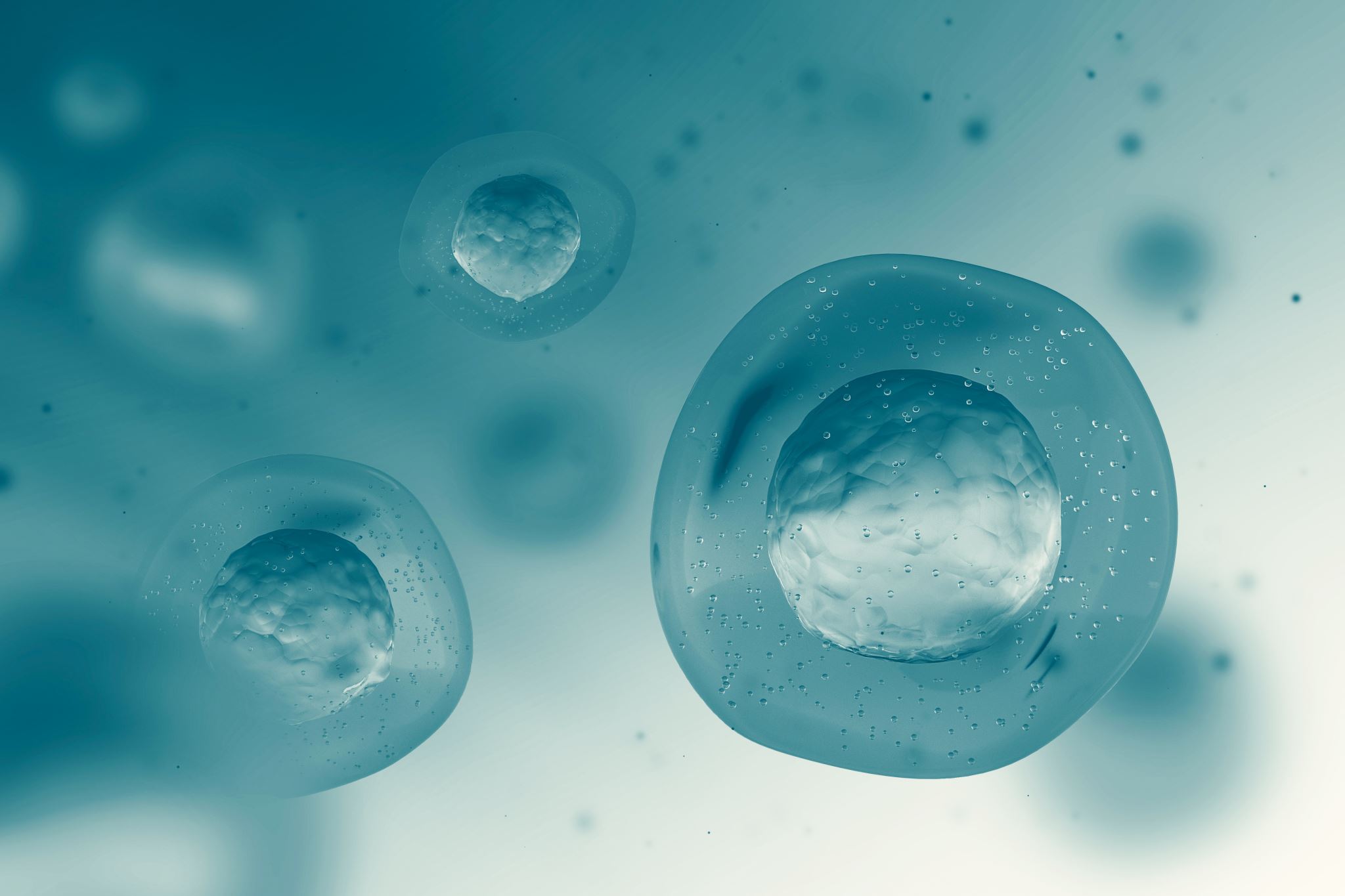 Il sintomo nel MODELLO BIOLOGICO
Il sintomo rappresenta il mal funzionamento di un corpo  inteso come organismo biologico (σόμα ).
                                                           
.
MODELLO  BIOLOGICO
MODELLO   PSICOLOGICO
MODELLO  PSICOLOGICO
MODELLO PSICHIATRICO:CATALOGHI DIAGNOSTICI
DSM
ICD 10
È un’opera di mediazione tra le differenti tradizioni psichiatriche di differenti paesi e che appartengono a realtà assistenziali estremamente eterogenee
Il sistema multi assiale è presente solo per i disturbi dell’infanzia e dell’adolescenza
Ne esistono due versioni
Manuale diagnostico e statistico dei disturbi mentali (psichiatria americana)
Consente la comunicazione tra i vari professionisti
Presenta le statistiche ed è  ateorico
ICD 10        DSM
UTILIZZANO ENTRAMBI SOSTANZIALMENTE LO STESSO MODELLO DI CLASSIFICAZIONE STATISTICA DEI DISTURBI MENTALI.
I DISTURBI MENTALI SI DIFFERENZIANO IN BASE AL TIPO E ALLA QUANTITÀ’ DI SINTOMI PRESENTI;  ALLA CORRELAZIONE  LINEARE TRA ALCUNI TIPI DI  SINTOMI E ALLA LORO DURATA NEL TEMPO.
DEFINIZIONE DEI DISTURBI D’ANSIA IN BASE AL MODELLO DIAGNOSTICO STATISTICO DSM-5 ≈ DEFINIZIONI
I 
I disturbi d’ansia comprendono quei disturbi che condividono caratteristiche di paura e ansia eccessiva e i disturbi comportamentali correlati.  La paura è la risposta emotiva a una minaccia imminente, reale o percepite, mentre l’ansia è l’anticipazione di una minaccia futura.
Gli attacchi di panico sono classificati come disturbo d'ansia nel DSM-5. Secondo le linee guida, per essere diagnosticati con un disturbo di panico, è necessario sperimentare attacchi di panico inaspettati su base regolare.
ANSIA NORMALE
L’ansia è normale quando può essere considerata una risposta dell’individuo nei confronti di un individuo oppure in forti momenti di stress.

L’ansia è un meccanismo funzionale alla sopravvivenza.

Pericolo > Ansia >  Fuga
ANSIA PATOLOGICA: VISIONE ATOMISTICA (=CONTAMINAZIONI CHE PRODUCONO RIPETIZIONI)
La malattia si presenta nel momento in cui inficia notevolmente sulla qualità della vita di un individuo.

Quando si manifesta frequentemente
Si manifesta in maniera eccessiva e sproporzionata rispetto alla realtà dei fatti
Si manifesta in momenti inappropriati
Si manifesta con un’intensità tale da non consentire alla persona di svolgere le normali attività
Perdura nel tempo
VISIONE STRUTTURALE
SINTOMI – MODELLO STATISTICO –VISIONE ATOMISTICA
Palpitazioni (paura di avere un infarto)
Respiro affannato/Mancanza di respiro (indotto dalla respirazione toracica su quella addominale)
Vertigini 
Nausea
Insonnia
Tensione muscolare
Tremori
Derealizzazione o depersonalizzazione
Coloro che soffrono di ansia patologica, spesso vivono in una situazione di costante paura nello sviluppare nuovi «attacchi».
Vuoto mentale

Senso di pericolo e allarme

Induzione di immagini, ricordi e pensieri negativi

Messa in atto di comportamenti protettivi cognitivi

Sensazione di essere osservati e di essere al centro dell’attenzione altrui
Nel Modello Psichiatrico i sintomi fanno riferimento a Funzioni e Sotto-funzioni non integrate di cui lo Psichiatra si ricorda quando studia la Semeiotica per poi dimenticarle e usarle automaticamente.
FUNZIONI E SOTTOFUNZIONI
DISTURBI D’ANSIA
SINTOMI
FUNZIONI
VUOTO MENTALE – SENSO DI PERICOLO- ALLARME- IMMAGINI E PENSIERI NEGATIVI- SENTIRSI OSSERVATI-DEREALIZZAZIONE-DEPERSONALIZZAZIONE-OSSESSIONI-PENSIERI INCONTROLLABILI
COGNITIVA
PAURA – PANICO –IRRITABILITA’
UMORE/
AFFETTIVITA’
PSICOMOTRICITA’
COMPORTAMENTO
ANSIA- DISTURBI COMPORTAMENTALI—PALPITAZIONI-TREMORI- RESPIRO AFFANNOSO-MANCANZA D’ARIA- TENSIONE MUSCOLARE- EVITAMENTO
VEGETATIVA
VERTIGINI- NAUSEA- INSONNIA-
Agorafobia
Disturbo Post Traumatico da Stress
Fobia specifica
I DISTURBI D’ANSIA
Disturbo Ossessivo Compulsivo
Disturbo d’Ansia Generalizzata
Disturbo di panico
Fobia sociale
CAUSE
Fattori ereditari (nel 50% dei casi i soggetti con disturbi d’ansia hanno almeno un familiare affetto da patologia analoga)

Fattori biologici (alterazione di alcuni neurotrasmettitori)

Fattori inconsci (conflitto inconscio da ricercarsi nell’infanzia)

Fattori ambientali

Presenza di altre patologie (di natura anche non psicologica)
DSM 5
CRISI D’ANSIA
DISTURBO D’ANSIA
Comporta frequenti episodi d’ansia o di panico che determinano una eccessiva preoccupazione per attacchi futuri.
Breve periodo di estremo malessere. Ansia o paura che si manifesta all’improvviso. Accompagnato da sintomi fisici e/o emotivi.
FOBIA SPECIFICA
La fobia è una paura marcata e persistente con caratteristiche peculiari:

Sproporzionata rispetto al reale pericolo
Non può essere controllata con spiegazioni e ragionamento
Supera la capacità di controllo volontario
Produce l’evitamento sistematico della situazione-stimolo
Permane per un periodo prolungato di tempo
Comporta un certo grado di disadattamento
L’individuo riconosce che la paura è irragionevole
FOBIA SPECIFICA
FOBIA SPECIFICA
SINTOMI
FUNZIONI
IRRAGIONEVOLE- CRITICATA
COGNITIVA
PAURA
UMORE/
AFFETTIVITA’
PSICOMOTRICITA’
COMPORTAMENTO
EVITAMENTO-DISADATTAMENTO
VEGETATIVA
VERTIGINI- NAUSEA- INSONNIA-
DISTURBO DI PANICO
Gli attacchi di panico sono episodi di improvvisa e intensa paura accompagnati da sintomi somatici e cognitivi (palpitazioni, sensazione di soffocamento, paura di morire, dolori al petto e allo stomaco sudorazione, ecc.)
La differenza sostanziale tra “attacco di panico” e “ansia” è che nell’attacco di panico si genera una situazione improvvisa, un picco che successivamente rientra. L’attacco di panico è intenso, rapido e breve.
Il singolo episodio sfocia in un vero e proprio disturbo di panico > agorafobia > ansia relativa all’essere in luoghi o situazioni dai quali sarebbe difficile o imbarazzante allontanarsi, o nei quali potrebbe non essere disponibile aiuto
Evitamento di tutte le situazioni ansiogene diviene la modalità prevalente per il paziente.
DISTURBO DA PANICO
DISTURBI DA PANICO
SINTOMI
FUNZIONI
PAURA DI MORIRE (=NON CRITICATA)
COGNITIVA
PAURA
UMORE/
AFFETTIVITA’
PSICOMOTRICITA’
COMPORTAMENTO
SENSAZIONI DI SOFFOCAMENTO-DOLORI AL PETTO-DOLORI ALLO STOMACO-EVITAMENTO
VEGETATIVA
SUDORAZIONE-PALPITAZIONI
AGORAFOBIA
L'agorafobia è la sensazione di paura o grave disagio che un soggetto prova quando si ritrova in ambienti non familiari o comunque in ampi spazi all'aperto o affollati, temendo di non riuscire a controllare la situazione. Questo lo porta a sentire il bisogno di una via di fuga immediata verso un luogo da lui reputato più sicuro. L'agorafobia è una delle manifestazioni ansiose più invalidanti, in quanto chi ne soffre spesso diventa completamente dipendente dalle mura domestiche, oppure è costretto ad uscire di casa solo quando è accompagnato.
A seconda della storia personale di ogni individuo, del legame alle sue abitudini e alle sue sicurezze quotidiane, del suo livello di accettazione del rischio e dell'incertezza relazionale, il significato assunto da questa fobia sarà peculiare e quindi spetterà allo psicoterapeuta di valutare il tipo di cura da intraprendere.
SINTOMI AGORAFOBIA
Sintomi depressivi e ossessivi e fobie sociali possono essere presenti, ma non dominano il quadro clinico.
Nel quadro clinico, invece, dominano gli attacchi di panico, tuttavia il disturbo può essere diagnosticato indipendentemente dalla presenza di questo sintomo. Si stima che solo il 5% dei pazienti agorafobici non sperimenta attacchi di panico. In alcuni casi, l’agorafobia induce sintomi come depersonalizzazione e derealizzazione.
AGORAFOBIA
AGORAFOBIA
SINTOMI
FUNZIONI
PAURA DI NON CONTROLLARE LA SITUAZIONE-SINTOMI OSSESSIVI-DEPERSONALIZZAZIONE-DEREALIZZAZIONE
COGNITIVA
DEPRESSO-PAURA
UMORE/
AFFETTIVITA’
PSICOMOTRICITA’
COMPORTAMENTO
EVITAMENTO
VEGETATIVA
DISTURBO OSSESSIVO-COMPULSIVO (DOC)
Ossessioni: pensieri, immagini o impulsi intrusivi e ripetitivi, percepiti come incontrollabili da chi li sperimenta. Le ossessioni del DOC attivano emozioni sgradevoli e molto intense, quali ansia, disgusto e senso di colpa.

Compulsioni: comportamenti ripetitivi o azioni mentali finalizzati a contenere il disagio emotivo provocato dai pensieri e dagli impulsi delle ossessioni. Diventano facilmente regole rigide di comportamento.
SINTOMI DEL DOC
Contaminazione (igiene e sporcizia). Alle volte le sensazioni di sporco sono innescate anche solo dai pensieri, in quel caso si parla di contaminazione mentale.
Controllo
Ossessioni pure: si tratta di pensieri ossessivi relativi a scene in cui la persona attua comportamenti indesiderati e inaccettabili.
Ossessioni superstiziose: il soggetto è dominato da regole per cu deve fare o non deve fare certe cose, pronunciare o non pronunciare alcune parole ecc.
Ordine e simmetria
Accumulamento/accaparramento
D.O.C.
D.O.C.
SINTOMI
FUNZIONI
PENSIERI E IMMAGINI INTRUSIVE-CONTAMINAZIONE MENTALE
COGNITIVA
ANSIA-DISGUSTO-SENSO DI COLPA
UMORE/
AFFETTIVITA’
PSICOMOTRICITA’
COMPORTAMENTO
IMPULSI INCONTROLLABILI- CONTAMINAZIONE-SUPESTIZIONE-SIMMETRIA-ORDINE-ACCUMULAMENTO-ACCAPARRAMENTO
VEGETATIVA
FOBIA SOCIALE
Paura di trovarsi in situazioni sociali o di essere osservati mentre si sta facendo qualcosa
Preoccupati di apparire imbarazzati e timorosi che gli altri li giudichino ansiosi, deboli, pazzi o stupidi
Chi soffre di Fobia Sociale ha paura di parlare in pubblico
Chi soffre di Fobia Sociale mette in atto l’evitamento e i sintomi possono condurre la persona a evitare di mangiare, bere o scrivere in pubblico per paura che gli altri vedano le sue mani tremare
FOBIA SOCIALE
FOBIA SOCIALE
SINTOMI
FUNZIONI
PREOCCUPAZIONE DI ESSERE GIUDICATI MALE (=DEBOLI,ANSIOSI,PAZZI,STUPIDI)
COGNITIVA
PAURA
UMORE/
AFFETTIVITA’
PSICOMOTRICITA’
COMPORTAMENTO
EVITAMENTO DELLE SITUAZIONI DI VISIBILITA’ SOCIALE
VEGETATIVA
DISTURBO POST-TRAUMATICO DA STRESS (DPTS)
Il DPTS si sviluppa in seguito all’esposizione a un evento stressante e traumatico che la persona ha vissuto direttamente o a cui ha assistito.
SINTOMI DPTS
Continuo rivivere l’evento traumatico

Evitamento persistente degli stimoli associati con l’evento o l’attenuazione della reattività generale

Sintomi di uno stato di iperattivazione persistente come difficoltà ad addormentarsi o a mantenere il sonno, difficoltà a concentrarsi, ipervigilanza ed esagerate risposte d allarme

I sintomi possono insorgere immediatamente dopo il trauma o dopo mesi.
Gli eventi traumatici vissuti direttamente in grado di scatenare DPTS possono includere tutte quelle situazioni in cui la persona si è sentita in grave pericolo.

Il DPTS può presentarsi anche quando si è testimoni di tali situazioni o quando si viene a sapere che un membro della famiglia o un amico stretto è stato vittima di situazioni di forte pericolo.

Il trattamento del disturbo richiede un intervento psicoterapeutico che faciliti l’elaborazione del trauma fino alla scomparsa dei sintomi d’ansia.
D.P.T.S.
D.P.T.S.
SINTOMI
FUNZIONI
DIFFICOLTA’ DI CONCENTRAZIONE
COGNITIVA
PAURA
UMORE/
AFFETTIVITA’
PSICOMOTRICITA’
COMPORTAMENTO
EVITAMENTO
VEGETATIVA
INSONNIA-IPERVIGILANZA
DISTURBO D’ANSIA GENERALIZZATA (DAG)
La persona affetta da DAG sperimenta un costante stato d’ansia, spesso concernente piccole cose e caratterizzato da attesa apprensiva con anticipazione pessimistica di eventi negativi o catastrofici di ogni genere o natura.
DAG caratterizzato dalla presenza dei sintomi senza che siano legati a una causa specifica, ma appunto «generalizzati»
Stato d’ansia cronico anche se alternato da momenti di aumento d’intensità (attacchi d’ansia)
Spesso il DAG porta all’insonnia e le persone che ne soffrono si ritrovano a rimuginare sull’eventualità di disgrazie incombenti per sé ed altri
Si presenta con sintomi somatici quali sudorazione, batticuore, vampate, nausea ecc.
I soggetti con questi disturbi sono spesso incapaci di mantenere concentrazione e irritabili
Uno dei sintomi classici con tensioni muscolari può manifestarsi con algiche diffuse o cefalee.
Il disturbo può essere accompagnato da depressione e portare ad abuso di alcol, caffeina, stimolanti e altre sostanze.
PER LA DIAGNOSI DI DAG DEVONO ESSERE PRESENTI 3 DEI SEGUENTI SINTOMI
Irrequietezza 
Affaticabilità
Irritabilità
Difficoltà di concentrazione o vuoti di memoria
Tensione muscolare
Sonno irrequieto, insoddisfacente o difficoltà ad addormentarsi
DISTURBO D’ANSIA GENERALIZZATO D.A.G.
DISTURBO D’ANSIA GENERALIZZATO D.A.G.
SINTOMI
FUNZIONI
DIFFICOLTA’ DI CONCENTRAZIONE-VUOTI DI MEMORIA
COGNITIVA
IRRITABILITA’
UMORE/
AFFETTIVITA’
PSICOMOTRICITA’
COMPORTAMENTO
IRREQUIETEZZA- TENSIONE MUSCOLARE- AFFATICABILITA’
VEGETATIVA
INSONNIA
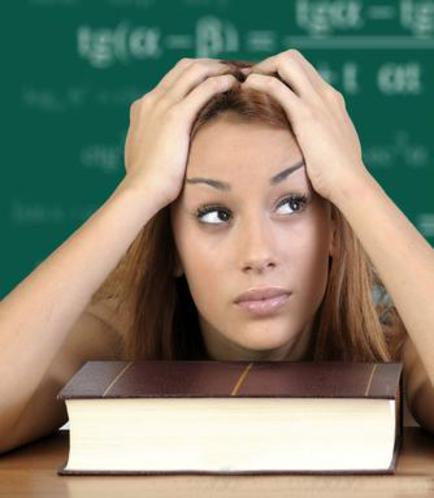 PROBLEMI DA PORSI
Nel passaggio dalla visione atomistica ad una visione strutturale, ovvero assenza/presenza dei livelli logici e della gerarchia
1) sintomo o malattia 2)  sintomo primario/sintomo secondario3)  cura
2) Sintomi Primari
Sintomi Secondari
manifestazioni parziali ma necessarie della malattia».
Manifestazione presente ma non necessaria della malattia
MALATTIA
SINTOMO
SINTOMO PRIMARIO
MALATTIA
IL PROBLEMA DELLA MALATTIA MENTALE
Livello Psicologico = MENTE
Legge della Relazione fra Esseri Umani (= della Consapevolezza Spontanea E Riflessa )
Livello Biologico = CERVELLO
Leggi della Chimica e della Fisica applicate alla Biologia (= dell’Automatismo)
Livello Psicologico = Mente
Legge della Relazione fra Esseri Umani (= Della Consapevolezza Riflessa e Spontanea)
Il livello Biologico spiega e determina il livello Psicologico in modo necessario e sufficiente.
 

un livello
una Legge
= Riduzionismo
Il livello Biologico e il livello Psicologico si spiegano e si determinano reciprocamente sulla base di leggi specifiche.

due Livelli
due Leggi
= Necessità di Integrazione
Livello Biologico = Cervello
Leggi della Chimica e della Fisica applicate alla Biologia ( = Dell’Automatismo)
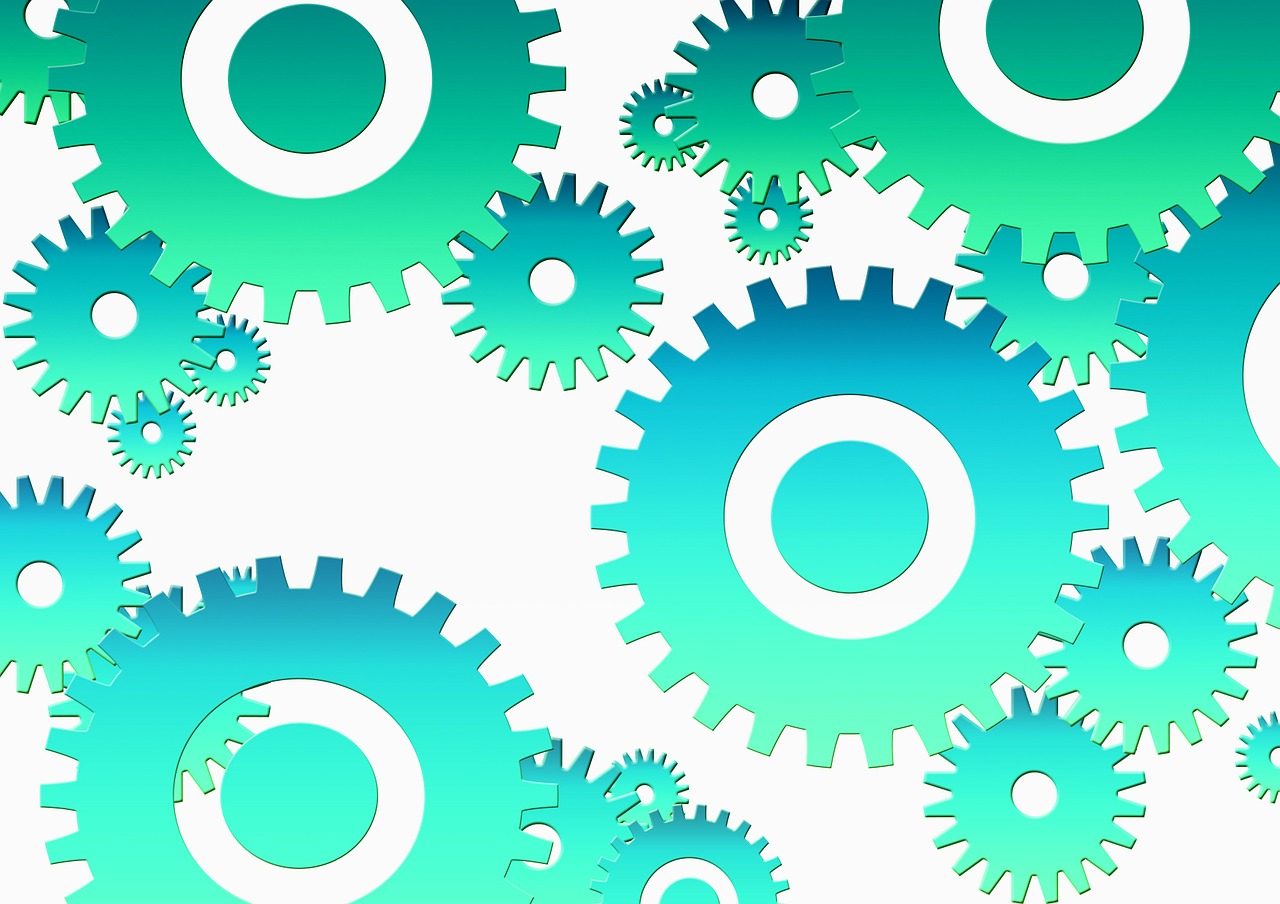 FUNZIONE
INCOMPRENSIBILE SENZA
IL CONCETTO DI STRUTTURA
DI CUI E’ UNICA ESPRESSIONE
L’ANSIA IN UN ORIZZONTE STRUTTURALE DELLA REALTA’ E DELL’INDIVIDUO
Modello Strutturale Integrato
Linguaggio
Connotare
Denotare
Dare un Nome, 
Chiamare all’ esistenza 
con un significato 
secondo il Soggetto
Dare un Giudizio
(secondo il Soggetto)
Ra
Fa
E
Co
I 4 LINGUAGGI CHE COSTITUISCONO L’INDIVIDUO
Ciascun Linguaggio/ Grammatica 
si integra con tutte le altre per 
costruire una Grammatica 
soggettiva più complessa
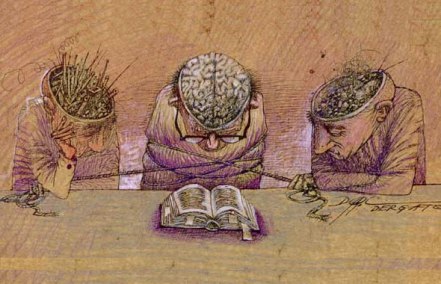 Io simbolico riflesso 
capacItà di costruire, a livello consapevole, nuove teorie su di sé sugli altri e sul mondo e di connotarle come buone o cattive in base alle nuove esperienze.
REGOLA DELLA COERENZA
Io simbolico Spontaneo, apprendimenti  connotati come buoni diventati automatici, diventati inadatti  ad affrontare i problemi nuovi che il ciclo vitale presenta.
L’ansia come interazione disfunzionale tra l’io simbolico spontaneo e l’io simbolico riflesso
Prevale l’ Io simbolico Spontaneo, basato su apprendimenti diventati automatici, contraddittori e inadatti  ad affrontare i problemi che il ciclo vitale presenta.
I postulati disfunzionali dell’ Io simbolico spontaneo impediscono l’emergere di un Io simbolico riflesso (capacità presente solo nell’essere umano), capace di costruire, a livello consapevole, nuove teorie su di sé e su ciò che percepisce all’esterno  e di connotarle in base alle nuove esperienze.
s.R.
S.S.
TERAPIA FARMACOLOGICA
Benzodiazepine: i farmaci più utilizzati, ma utili solo se usati occasionalmente e per brevissimi periodi. In caso contrario peggiorano la situazione e creano assuefazione e astinenza.

Antidepressivi di ultima generazione: prescritti con funzione ansiolitica. Hanno una certa efficacia, che però solitamente si perde alla sospensione della terapia, presentano inoltre effetti collaterali (sonnolenza, disfunzioni sessuali, problemi gastrointestinali, aumenti di peso, ecc.)
ALTRI PROBLEMI
Paura di volare
Paura di guidare
Disturbo d’ansia di separazione
Ansia da prestazione
ANSIA PSICOTICA E NEVROTICA
ANSIA PSICOTICA
ANSIA NEVROTICA
Il motivo dell’ansia è reale, ma la pericolosità è ingigantita.
Il motivo dell’ansia non è reale. 
Esempio:  di tipo persecutorio, esagerato ecc.
La diagnosi in un orizzonte costruttivista e strutturalista
Strutturalista: si parte dall’assunto che la realtà e gli organismi e pertanto gli individui, siano organizzati in modo strutturale. 
Per quanto concerne l’individuo, prenderemo in considerazione il livello logico dei linguaggi di esistenza. 
Costruttivista: il m.s.i. presuppone un modello della conoscenza di tipo, in cui non può esistere una diagnosi unica e universale. In ogni diagnosi bisogna definire:

Orizzonte teorico del diagnosta
Lo scopo per cui la diagnosi viene effettuata
Le risorse a disposizione
I livelli di intervento
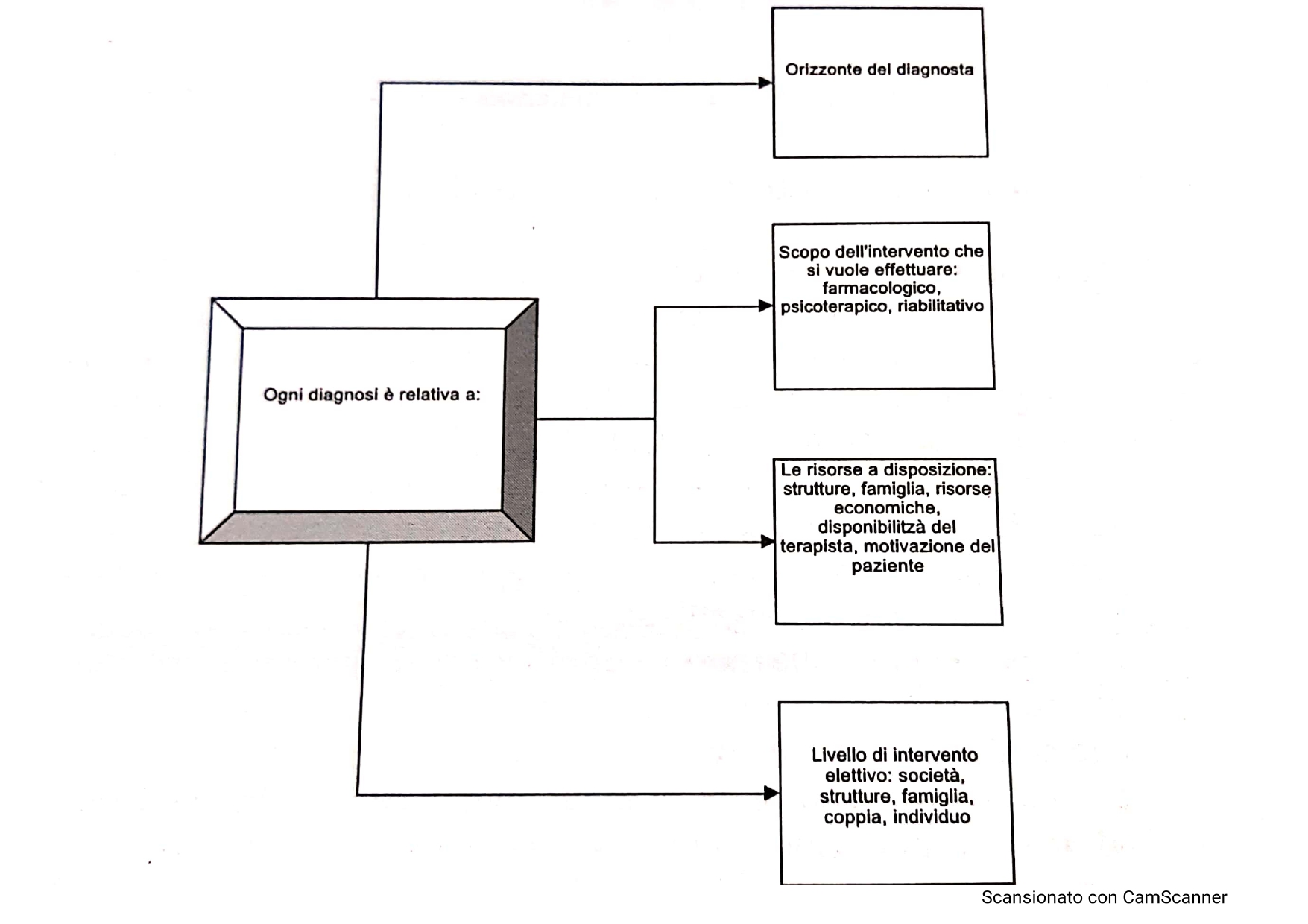 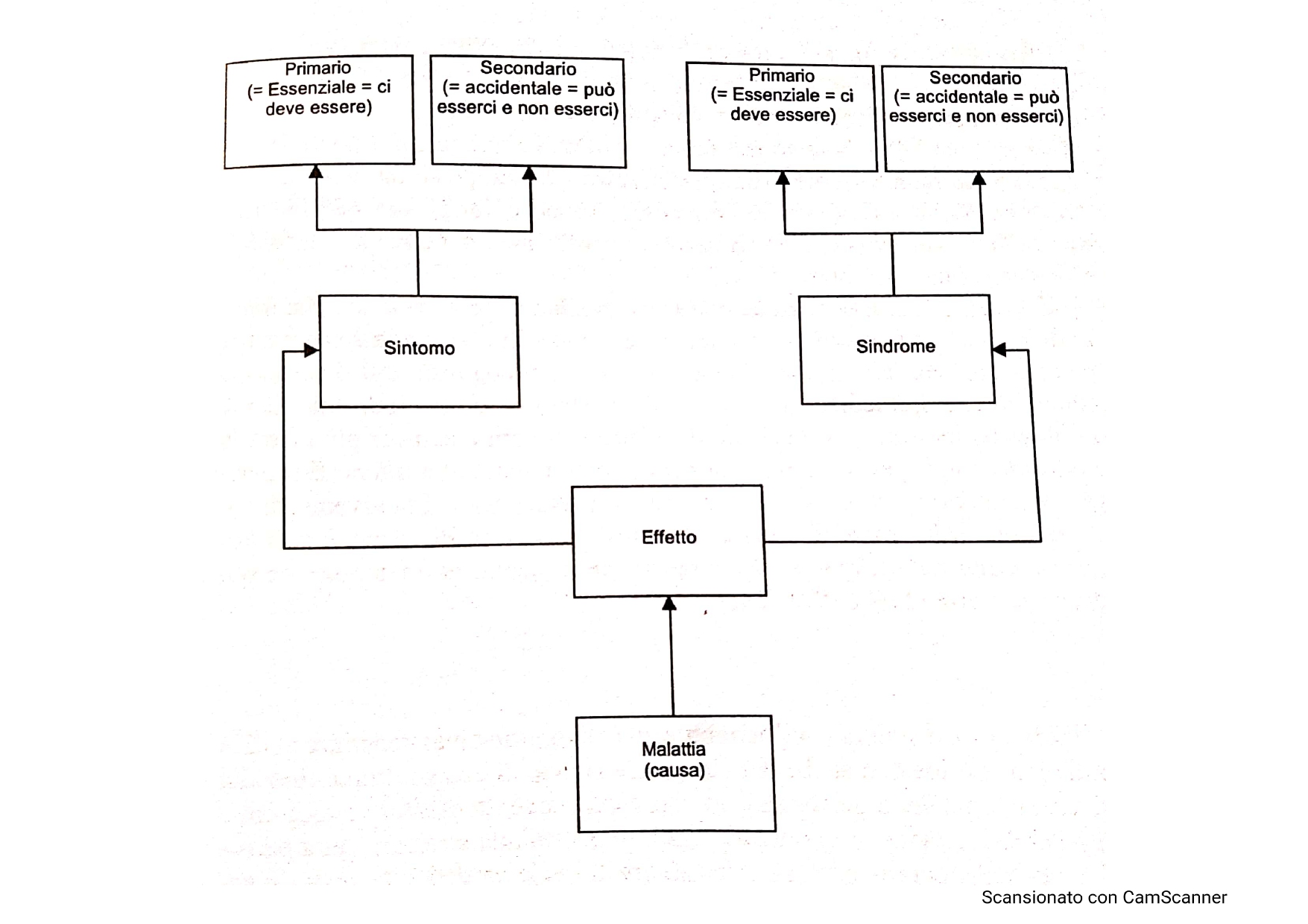 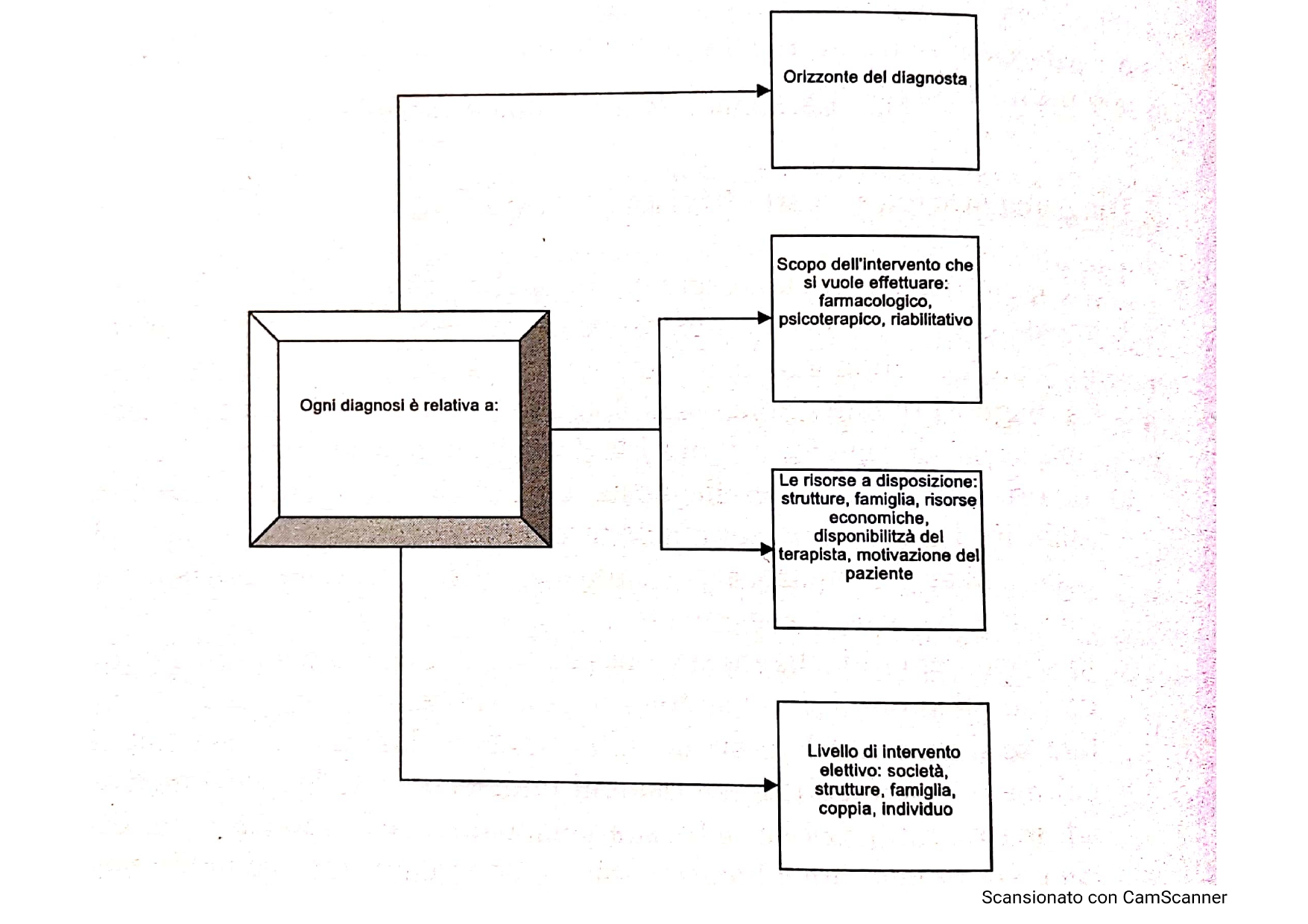 Il lavoro sull’ansia come espressione di un problema
Nel M. S. I. non si lavora mai direttamente sul sintomo, ma si cercano i problemi che esprime. L’ansia infatti è il significato di una difficoltà ad integrare gli elementi che costituiscono la struttura di personalità del l’individuo. 
Compito del terapista è lavorare sui significati che il sintomo porta con sé, evitando di trattare come problema il contenuto del sintomo. Il contenuto non è il problema, ma il modo in cui esso prende forma nel sintomo. 
Sulla base di questo assunto prendiamo in considerazione il livello logico dei  i linguaggi esistenziali.
l’ansia come disturbo  al livello logico dei linguaggi di esistenza
Linguaggio
Linguaggio d’esistenza
Una totalità che organizza un insieme di parti in base a una regola o forma.
I modi specifici in cui un soggetto comunica con sé e con l’altro.
ENERGIA E STRUTTURA
ENERGIA
STRUTTURA
Elementi/parti che costituiscono la totalità
In Aristotele corrisponde al concetto di “materia”
Modo delle parti di organizzarsi in totalità
In Aristotele corrisponde al concetto di “forma”
I LINGUAGGI D’ESISTENZA
RA
Realtà condivisa
FA
Polivalenza
E
Reazione di 
Crescita / difesa
CO
Trasparenza
Connessione tra i linguaggi
Il concetto è il punto di partenza di ogni conoscenza e serve a differenziare un’identità dalle altre e nello stesso tempo a vedere ciò che ogni identità ha in comune con le altre più vicine a sé. 
I concetti si dividono in concetti univoci e analoghi. I concetti univoci servono a condividere la stessa idea su una cosa. I concetti analoghi servono a condividere formule strutturali non ancora stabili. 
Denotare (dare un nome) i linguaggi e le rispettive funzioni rende possibile la  connessione tra i linguaggi che non comunicano tra di essi per il meccanismo della dissociazione o della confluenza. Bisogna considerare i linguaggi e le rispettive funzioni; queste sono gli elementi di cui si compone un linguaggio. 

Connotare è una funzione-relazione che si attribuisce a un’identità. Il denotare e il connotare sono funzioni mediante le quali chiamiamo all’esistenza le cose che ci succedono e nel connotarle le definiamo vere o false/buone o cattive.
Linguaggio
Concetto Univoco: servono a condividere la stessa idea su una cosa
Concetti Analoghi: servono a condividere formule strutturali non ancora stabili.
Concetto : punto di partenza
Denotare
Connotare
Chiamano all’esistenza
Dissociazione o confluenza tra i linguaggi
Dissociazione
Confluenza
Postulati/Valori
Postulati/Valori
RA
Memoria -
RA
Memoria
Pensiero Induttivo
Pensiero Induttivo
Pensiero Deduttivo
Pensiero Deduttivo
E
E
Gioia
Gioia
Paura
Paura
Tristezza
Tristezza
Rabbia
Rabbia
Dissociazione
Negazione per difficoltà di integrazione o negazione nera
Negazione per mancanza di sviluppo o negazione bianca
Confluenza
Negazione
Confluenza & Dissociazione a livello interpersonale
Io = Tu
Tu
Io
Confluenza
Dissociazione
Ansia/Paura nel lavoro psicoterapico
Ansia come sintomo iniziale: espressione di un problema, di una disfunzione strutturale che non permette la connessione tra i linguaggi.

Ansia come misura dell’intensità del lavoro ristrutturante: nei passaggi strutturali in cui si creano connessioni tra gli elementi dei diversi linguaggi essa è un indicatore che misura il livello di energia/stimoli che l’individuo riesce a sopportare.
Dissociazione e Confluenza tra i linguaggi di esistenza, ovvero dei modi di esprimersi di ogni individuo
Dissociazione nera
Confluenza nera
Individuo sano
RA
RA
RA
FA
FA
FA
È il meccanismo di negazione mediante il quale non si permette una differenziazione dove è richiesta.
E
E
E
CO
CO
CO
Meccanismo della negazione dove non si permette la comunicazione tra i linguaggi che pur avendo postulati contraddittori che mantengono un equilibrio precario attraverso la dissociazione.
Individuo sano: Presenza e integrazione tra linguaggi.
Rigidi
Narcisisti
Neri Iperrallentati
RA
RA
FA
E
Rabbia
RA
FA
E
E
CO
CO
Profondità caotica
Linguaggi presenti ma ridotti.
RA piccolo e assenza degli altri linguaggi.
RA dominante e in E solo Rabbia.